LA SCUOLA D’ESTATE
REALIZZAZIONE DI PERCORSI EDUCATIVI VOLTI AL POTENZIAMENTO DELLE COMPETENZE E PER L’AGGREGAZIONE E LA SOCIALIZZAZIONE DELLE STUDENTESSE E DEGLI STUDENTI NELL'EMERGENZA COVID-19
Programma Operativo Nazionale (PON E POC) “Per la scuola, competenze e ambienti per l’apprendimento” 2014-2020 finanziato con FSE E FDR Asse I – Istruzione – Obiettivi Specifici 10.1, 10.2 e 10.3 – Azioni 10.1.1, 10.2.2 e 10.3.1
Il significato dell'acronimo PON è Programma Operativo Nazionale, si tratta di un'iniziativa che il Miur ha intitolato "Per la Scuola - competenze e ambienti per l'apprendimento".Cosa significa?Per definizione è un piano di interventi che ha lo scopo di favorire la nascita e lo sviluppo di un sistema di formazione e istruzione di elevata qualità per la scuola, grazie ai finanziamenti dei Fondi Strutturali Europei.
FINALITÀ (Dall’Avviso MIUR 9707 del 27.04.2021)
“La crisi che ha interessato il nostro Paese a seguito della pandemia Covid-19 ha richiesto alle scuole italiane, a tutto il personale scolastico, ai docenti, alle studentesse e agli studenti e alle famiglie un forte impegno volto a garantire continuità al processo formativo. La scuola italiana, nel fronteggiare l’emergenza, ha dimostrato capacità di adattamento e di riorganizzazione. In tale contesto, si rende ora necessario supportare le istituzioni scolastiche per ridurre le disuguaglianze sociali ed economiche e superare le criticità legate all’accentuarsi delle distanze sociali e relazionali che si possono essere verificate a seguito della pandemia in corso, che, se non contrastate, rischiano anche di acuire fenomeni legati alla dispersione scolastica. Il presente Avviso intende ampliare e sostenere l’offerta formativa per gli anni scolastici 2020-2021 e 2021- 2022 integrando, in sinergia e in complementarietà, gli interventi strategici definiti a livello nazionale con azioni specifiche volte a migliorare le competenze di base e a ridurre il divario digitale, nonché a promuovere iniziative per l’aggregazione, la socialità e la vita di gruppo delle studentesse e degli studenti e degli adulti, nel rispetto delle norme sulle misure di sicurezza anti-Covid vigenti, anche in sinergia con le azioni «La Scuola d’estate. Un “ponte” per il nuovo inizio»
CHI?
L’Istituto Comprensivo «Albino Bernardini» di Siniscola sotto la direzione del Dirigente Scolastico Walter Landi
Ordini di scuola coinvolti: Scuola primaria e secondaria di I grado. 
Numero alunni per attività: 20. 
Tipologia di intervento: Educazione motoria, sport, gioco didattico. 
Tipologia di moduli: Corsi di voga, vela, nuoto. 
Tutor esterni (individuati per le loro competenze nel settore tramite presentazione di curriculum e predisposizione di relativa graduatoria)
I CORSI
1) Corso di vela: A gonfie vele!
Ore corso: 30
N. alunni: 20
TUTOR: CALARESU ANNA 
ESPERTO: FRULIO MARCO della Lega Navale di Olbia
LUOGO: OLBIA
I CORSI
2) Corso di voga: In Voga! 
Ore di corso: 30 
N. alunni: 20
TUTOR: CHIRONI GIAN NICOLA
ESPERTO: TILOCCA ANTIOCO della Lega navale di Olbia
LUOGO: OLBIA
I corsi
3) Primo Corso di nuoto: A Scuola di nuoto 
Ore di corso: 30 
N. alunni: 20
TUTOR: CALARESU ANNA 
ESPERTO: CHIRONI GIAN NICOLA
LUOGO: mare La Caletta- Santa Lucia
QUANDO: nella prima decade del mese di luglio per 3 ore al giorno al mare.
I corsi
4) Secondo Corso di nuoto: A Scuola di nuoto 
Ore di corso: 30 
N. alunni: 20
TUTOR: PIER LUIGI CORDA 
ESPERTO: CHIRONI GIAN NICOLA
LUOGO: mare La Caletta- Santa Lucia
QUANDO: dal 23 al 31 agosto
MODALITA’ DI ISCRIZIONE
Tramite modulo on line scaricato dal sito scolastico e spedito alla mail istituzionale.
CRITERI DI SELEZIONE
Ordine di arrivo delle domande; possibilità di far vivere almeno un’iniziativa a bambino richiedente.
Prossime iniziative
Verranno proposte ulteriori iniziative di cui verrà data l’informativa tramite il sito scolastico nell’apposita sezione.
I genitori dovranno consultare periodicamente il sito scolastico per aderire secondo tempi e modalità indicate.
BILANCIO DEI CORSI ATTIVATI
Il bilancio è da considerarsi pienamente positivo. L’adesione delle famiglie è stata graduale e in crescita. I bambini si sono mostrati entusiasti per la possibilità di rivivere finalmente esperienze di aggregazione e socialità ritrovata, secondo una normalità tanto desiderata (sempre nel rispetto delle regole anticovid).
L’Istituto Comprensivo Bernardini ha pensato a questa tipologia di corsi per far vivere ai propri alunni esperienze originali che, probabilmente, non avrebbero avuto occasioni di vivere e che potrebbero dare inizio a future nuove professionalità, considerato che per Siniscola il mare è una risorsa fondamentale del territorio.
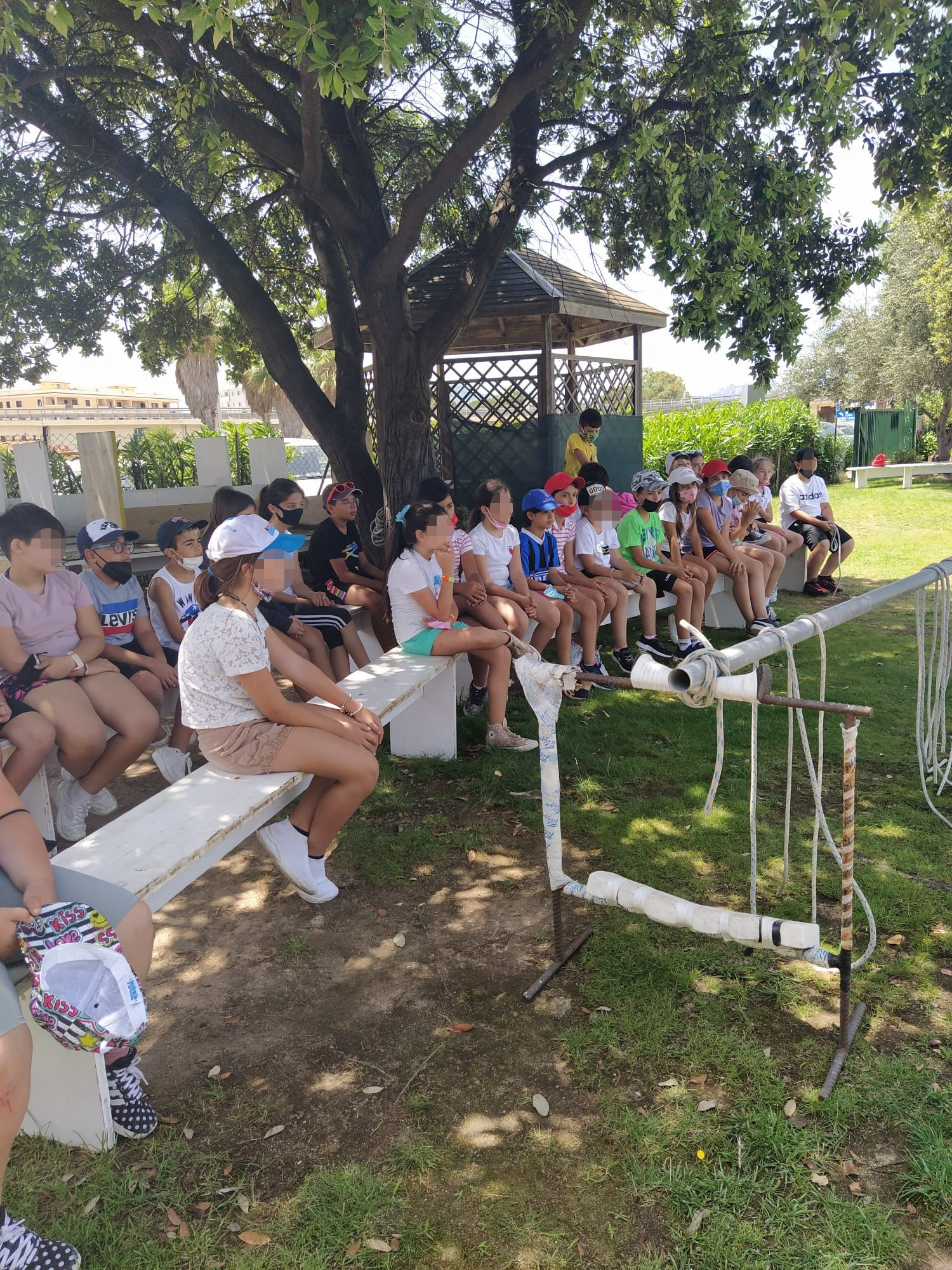 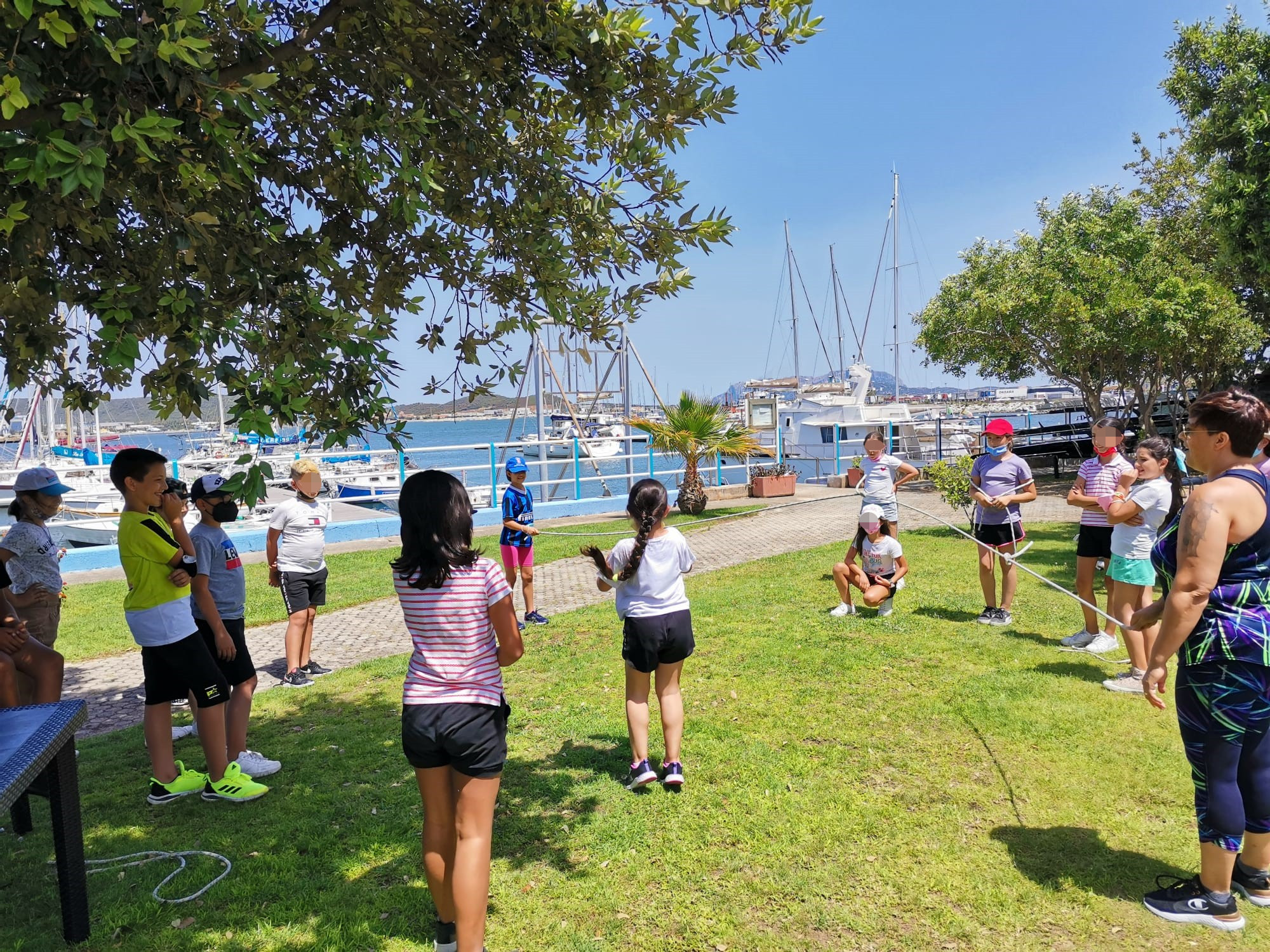 A GONFIE VELE!
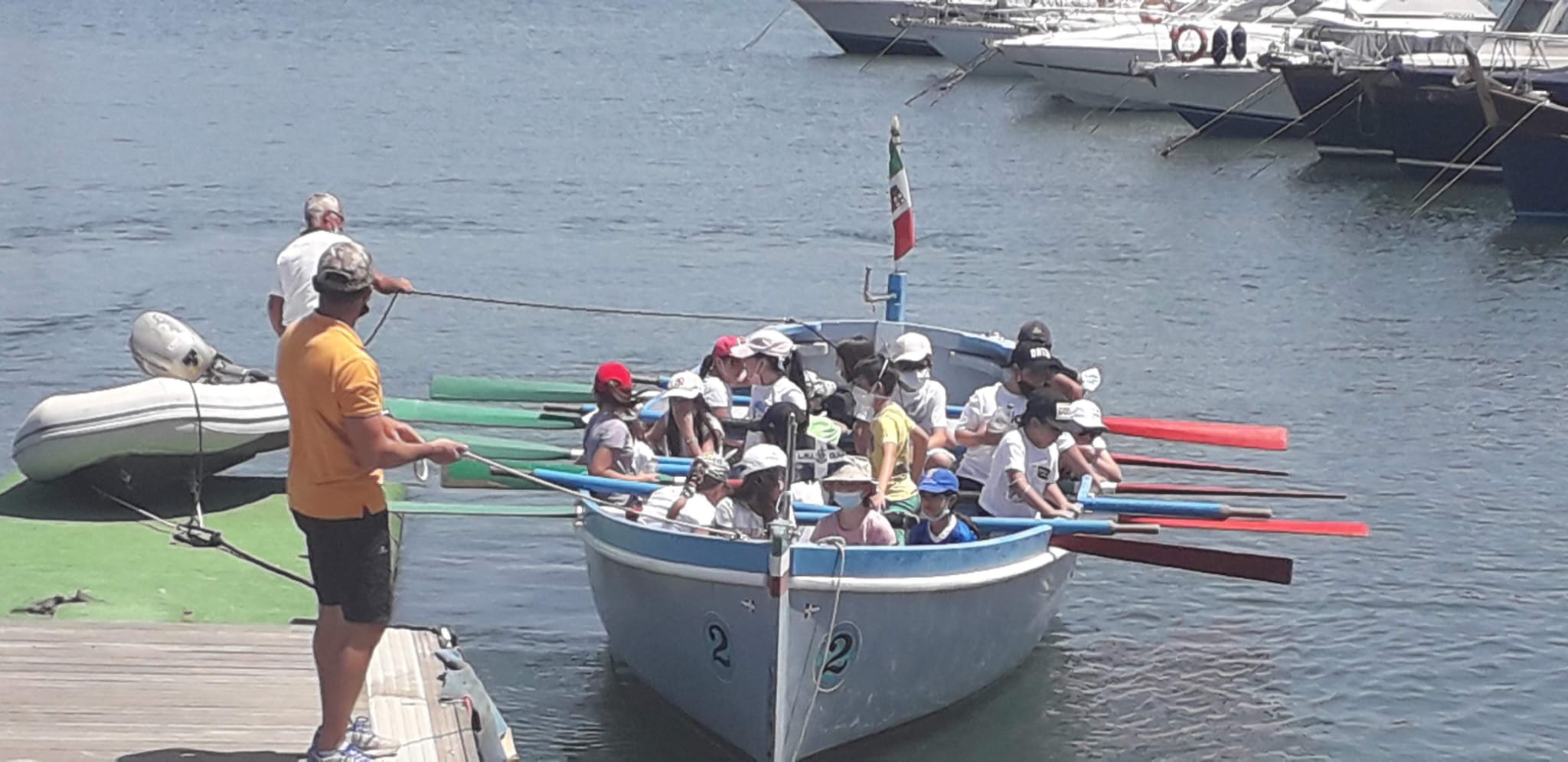 IN VOGA!
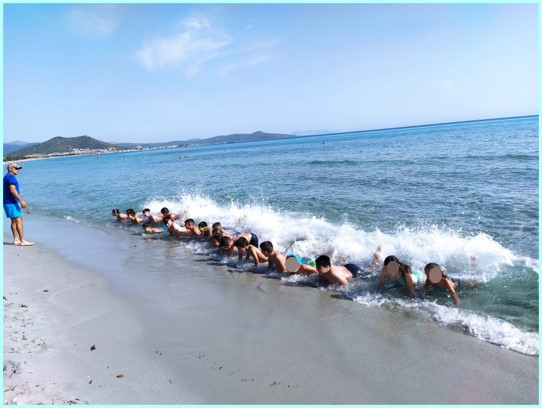 A SCUOLA DI NUOTO
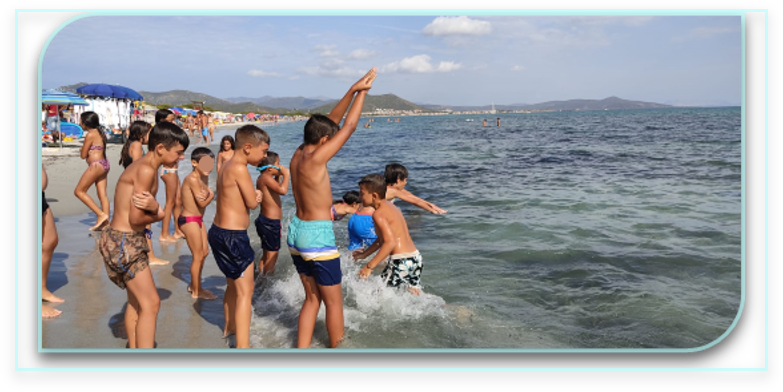 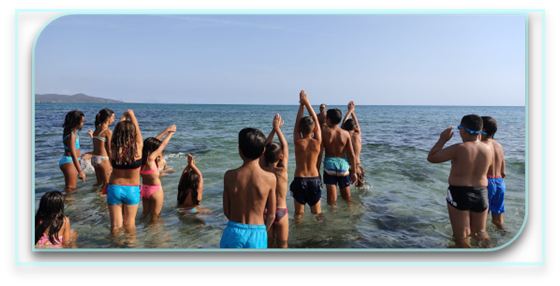 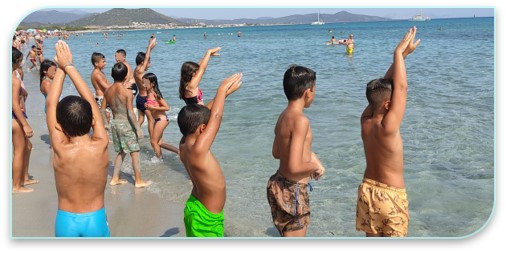 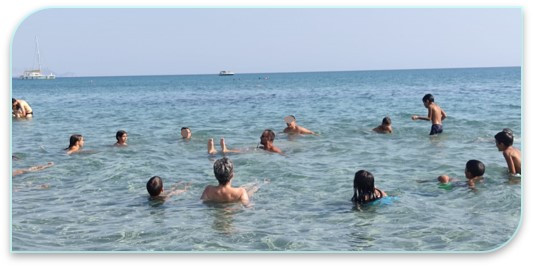 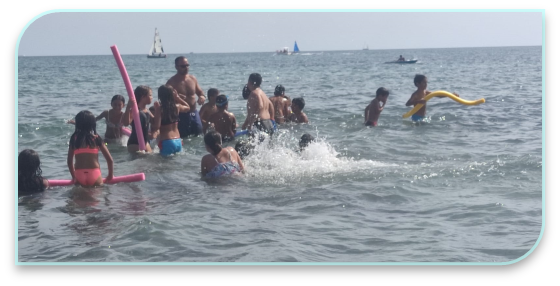